Aggiornamento Simulazioni GEANT4 per ACROMASS
Creato un framework iniziale in GEANT4 che include buona parte della geometria completa di ACROMASS: silici + calorimetro + box calorimetro + alcune flange
Aggiunto il campo magnetico secondo la scanerizzazione fatta tempo fa ….. sostituire poi con una versione aggiornata (basta cambiare un .txt)
Resta da implementare nella geometria: il ToF e gli altri degli pezzi passivi della struttura (se neccesario)
Sistemare l’uscita su file root che per ora è molto “spartana”: renderla più efficiente e compatta con una struttura magari simile ai dati sperimentali
Geometria quasi completa – tracce di mu a 100 MeV/c
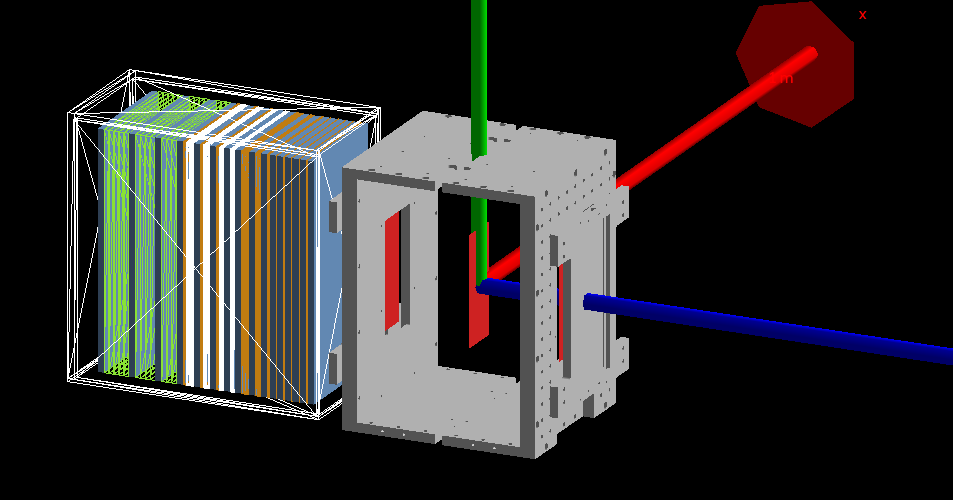 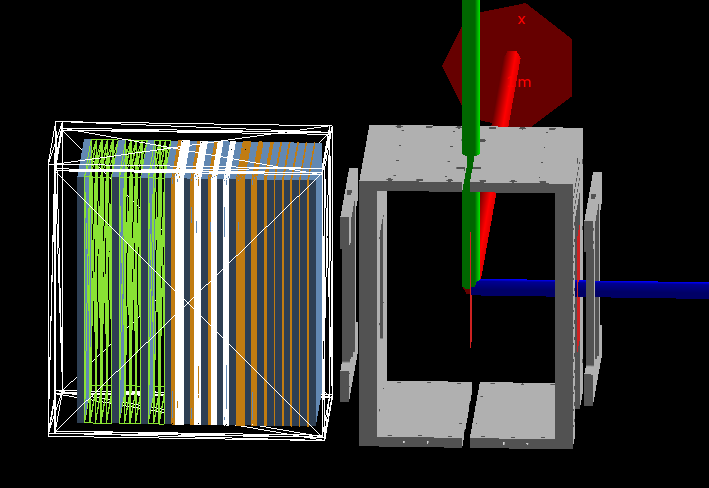 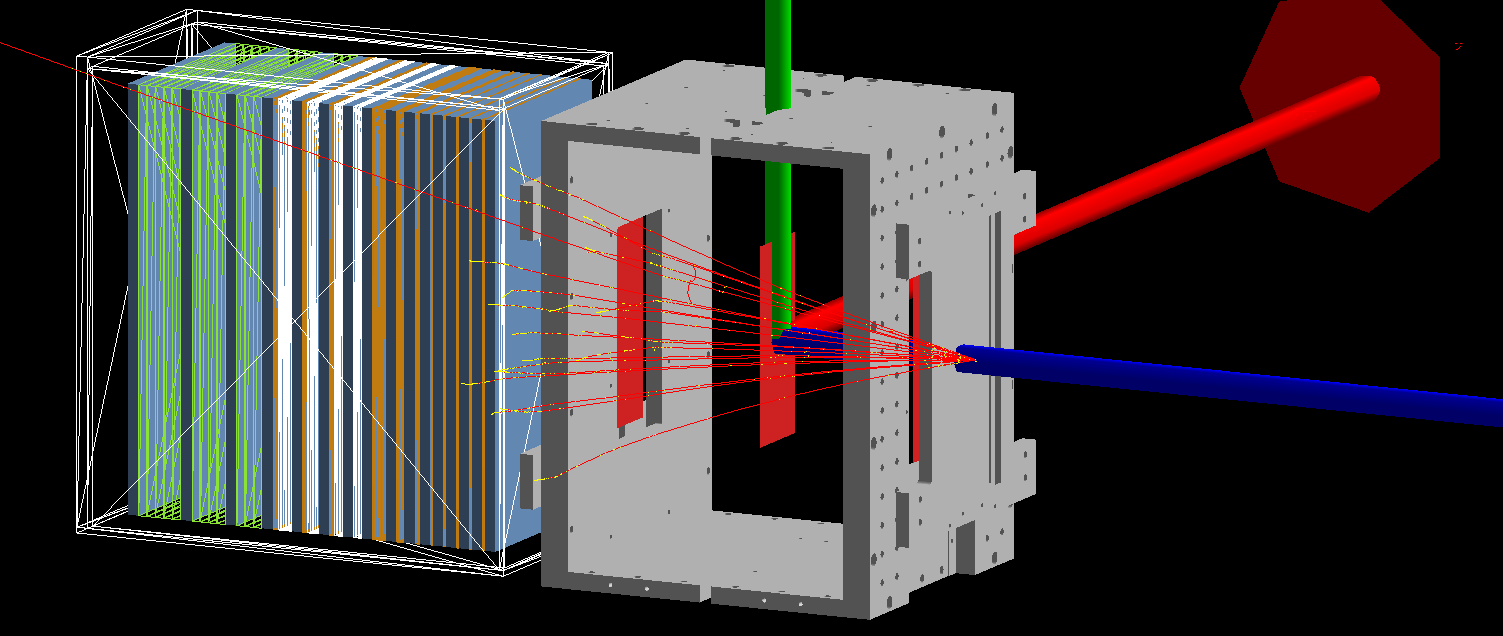 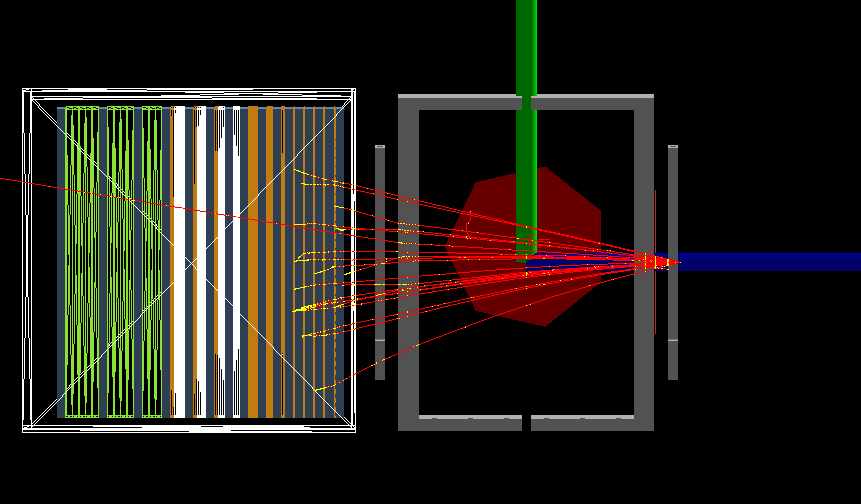 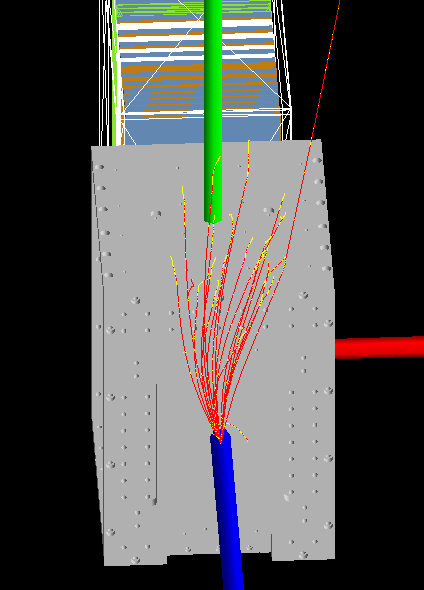 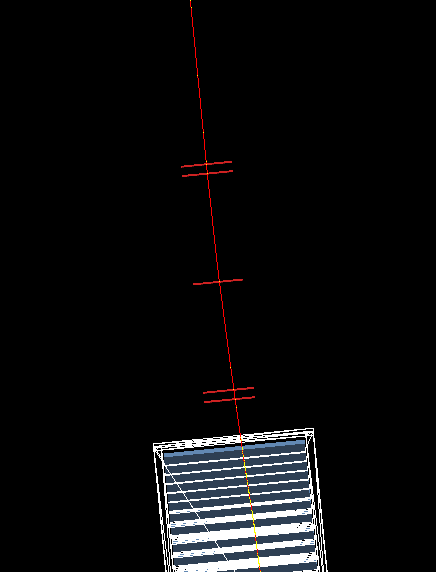 Confronto con o senza la BOX
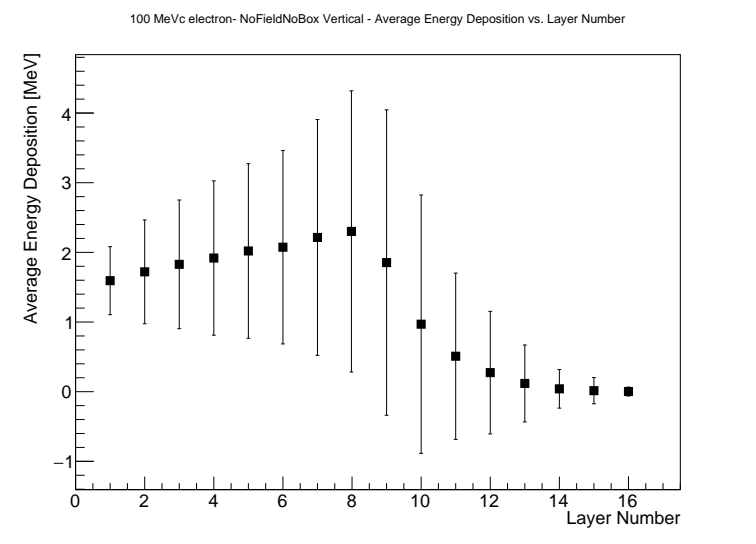 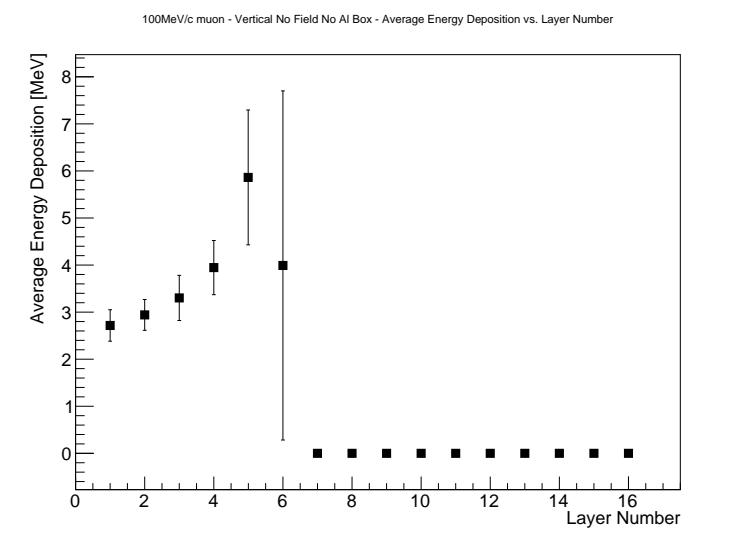 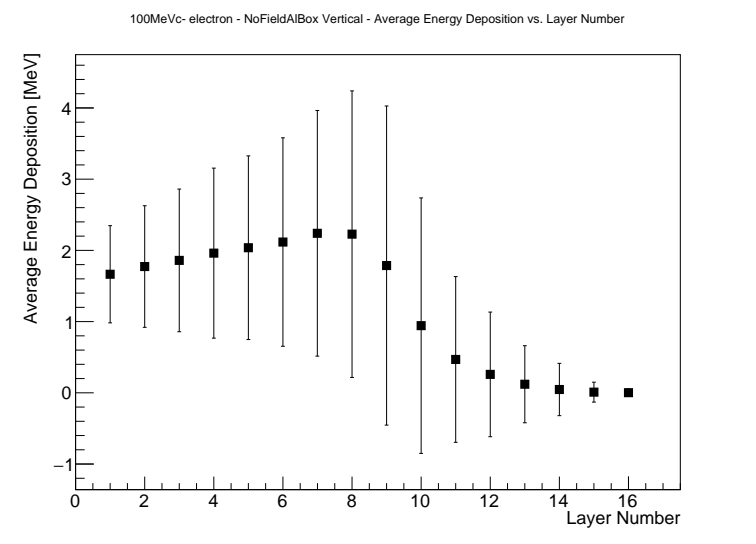 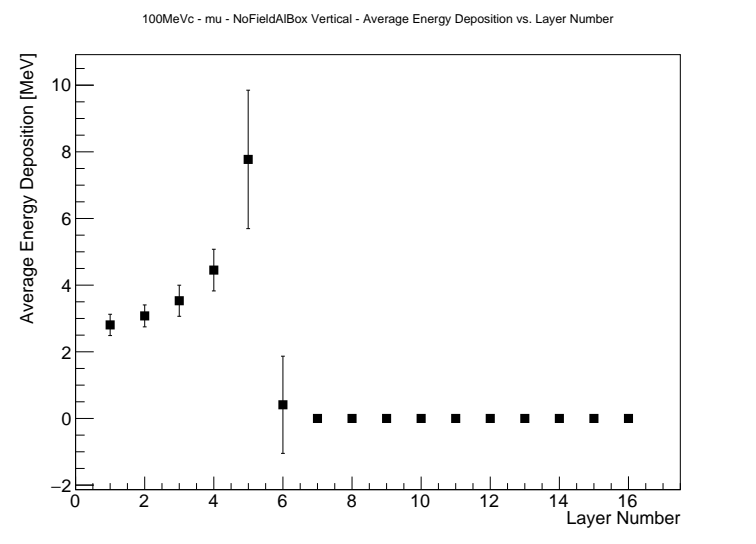 Nessun campo magnetico con/senza Box (sopra/sotto)– particelle incidenti verticali partendo dal centro del rivelatore
Profile a 100, 300 e 600 MeV/c – e vs mu
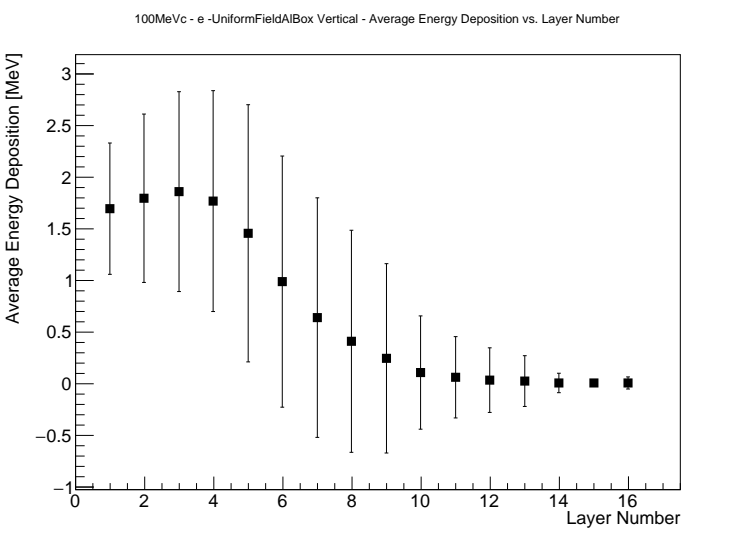 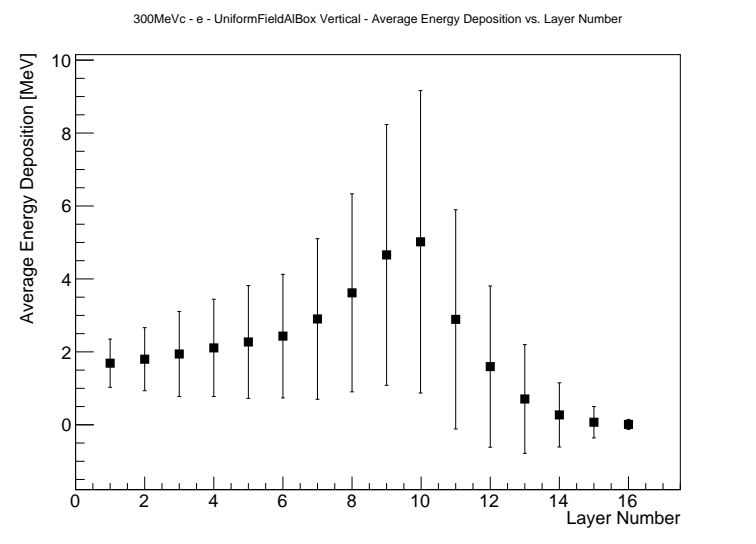 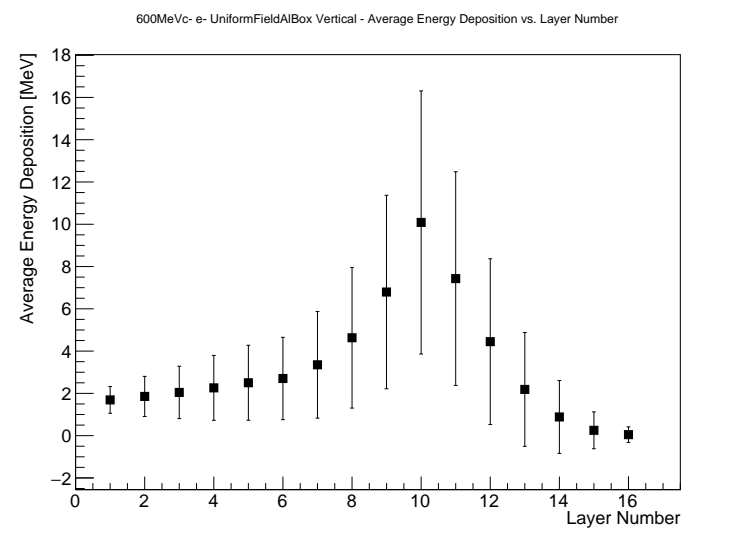 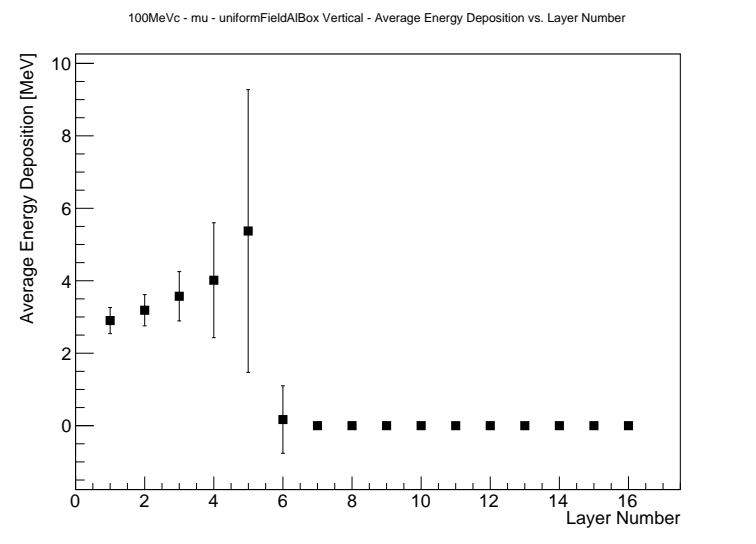 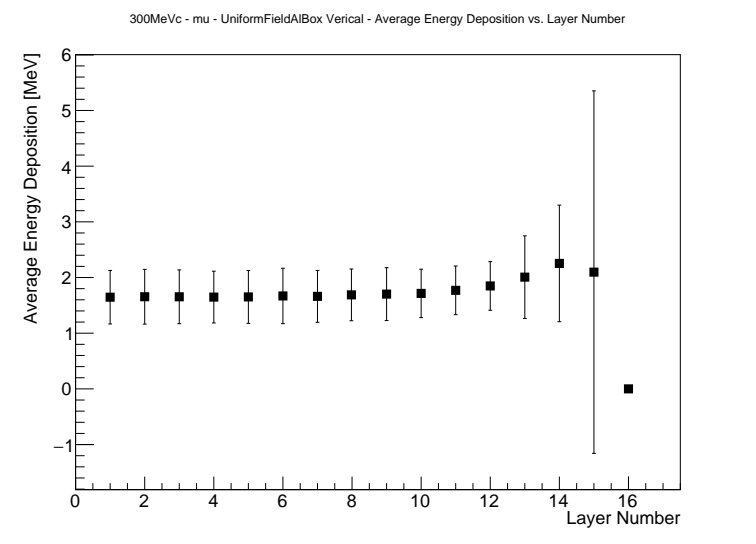 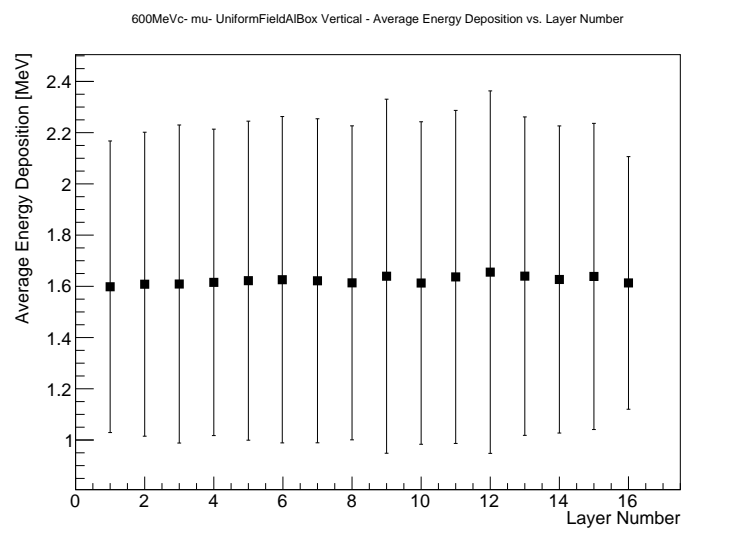 Qui sono presenti sia la BOX di Al che un campo magnetico – particelle incidenti verticali partendo dal centro del rivelatore : elettroni sopra e muoni sotto
Profile a 100, 300 e 600 MeV/c – e vs mu
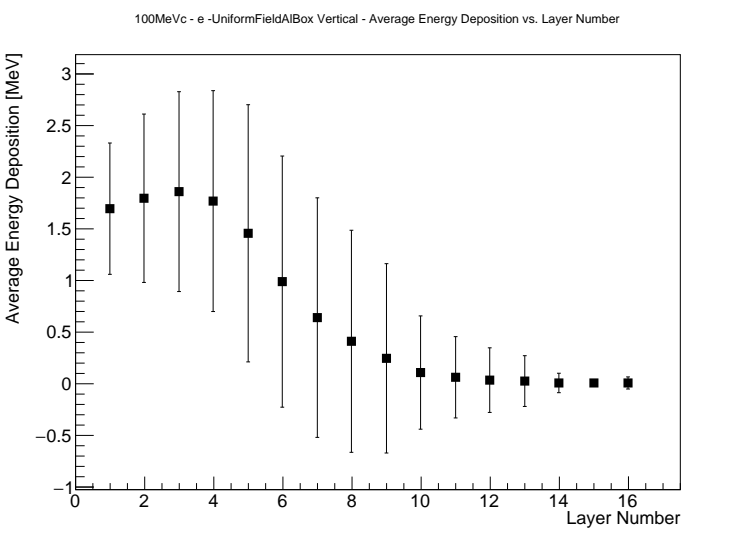 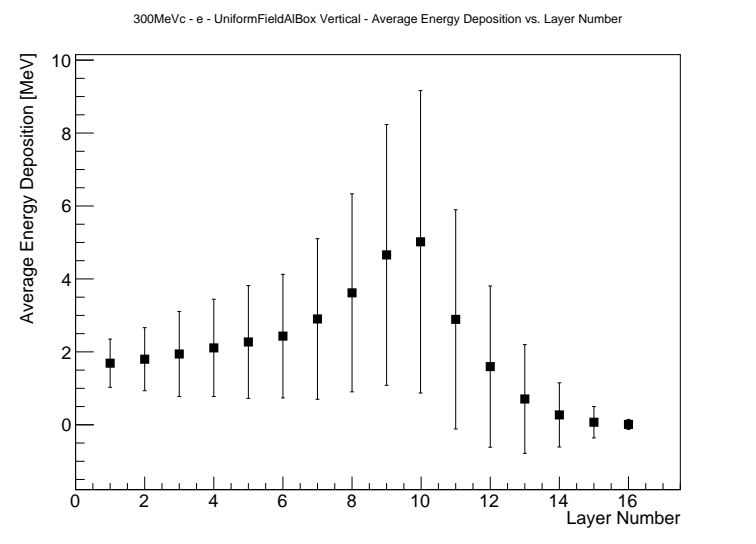 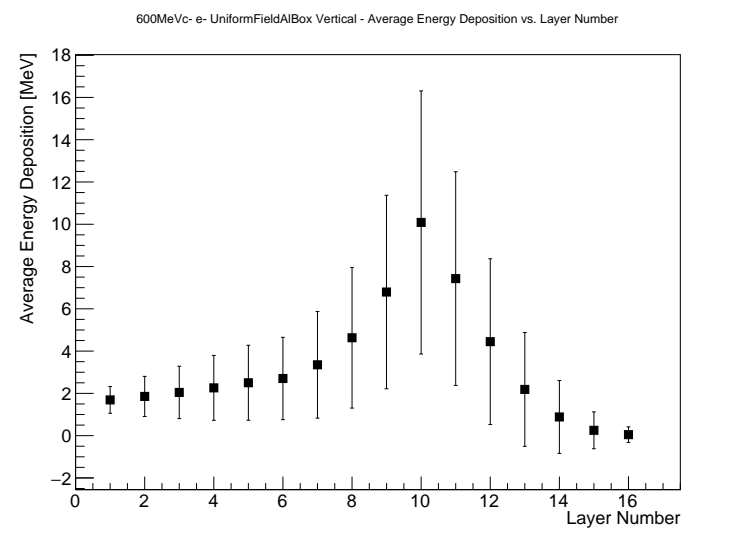 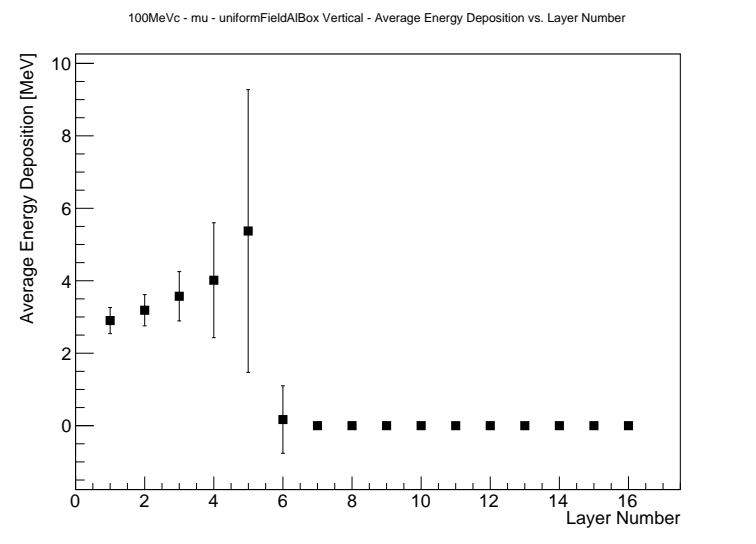 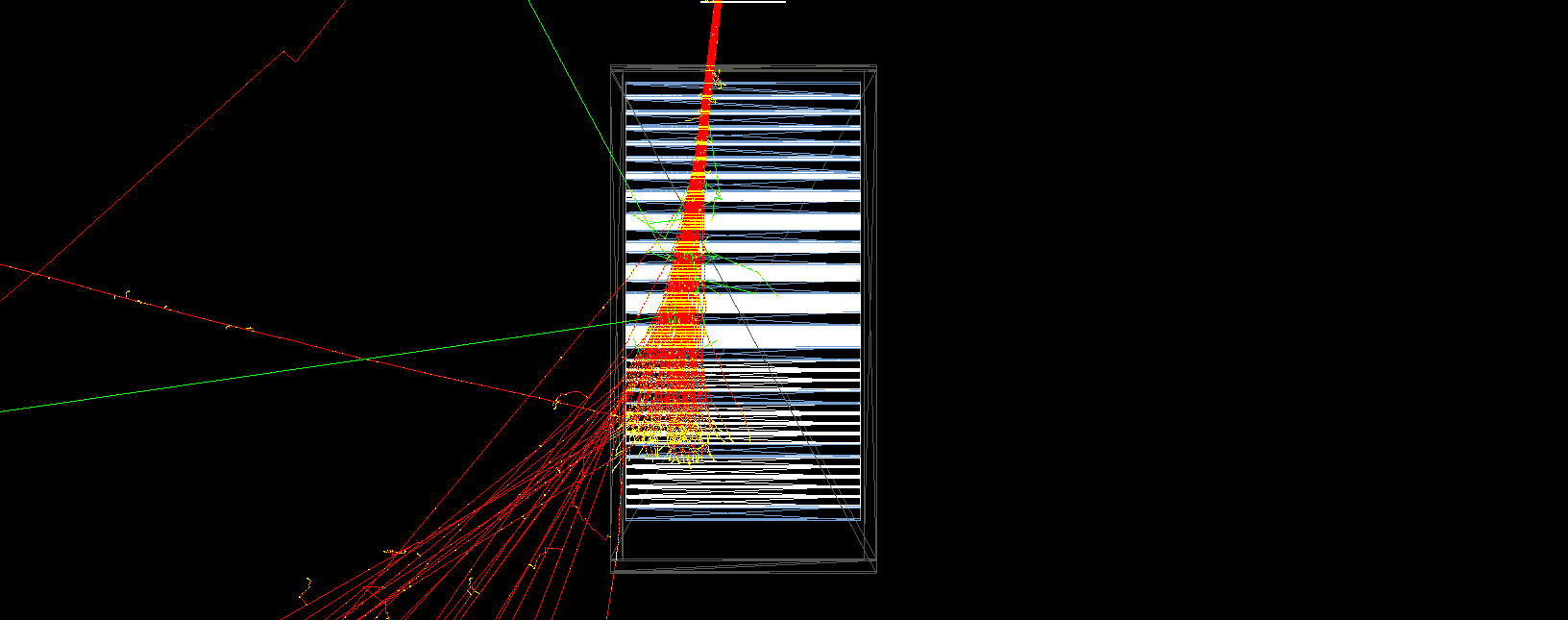 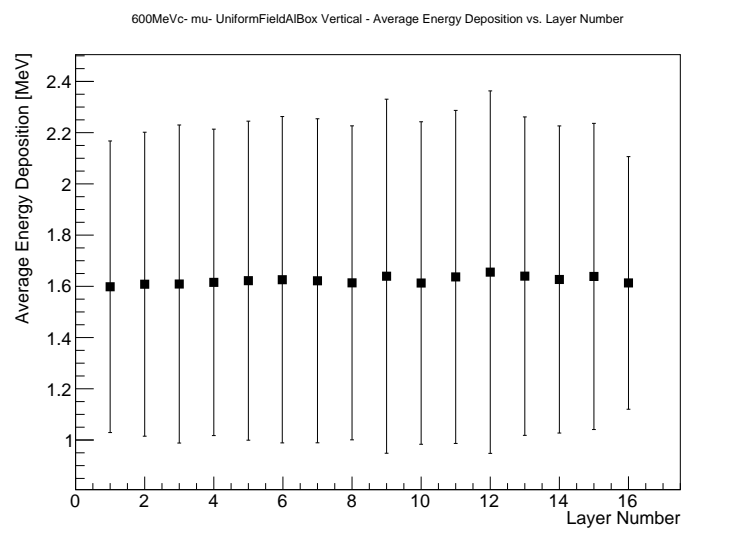 Qui sono presenti sia la BOX di Al che un campo magnetico – particelle incidenti verticali partendo dal centro del rivelatore : elettroni sopra e muoni sotto
Profile integrato su tutti i theta a 100, 300 e 600 MeV/c – e (sopra) vs mu (sotto)
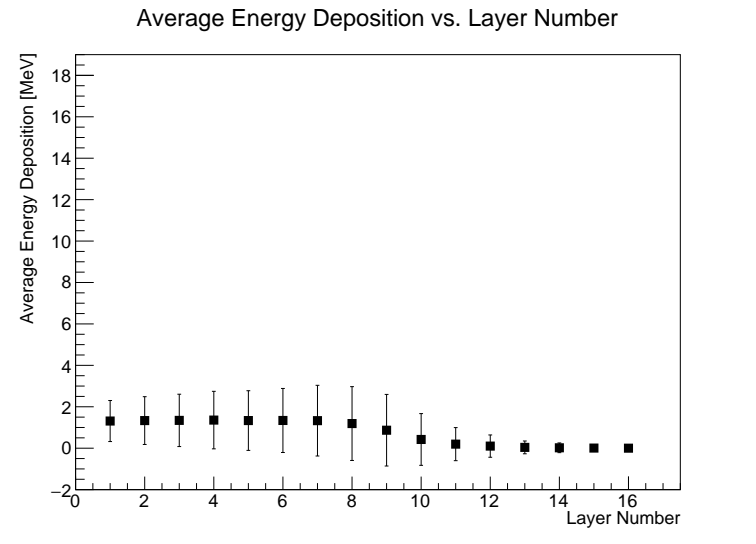 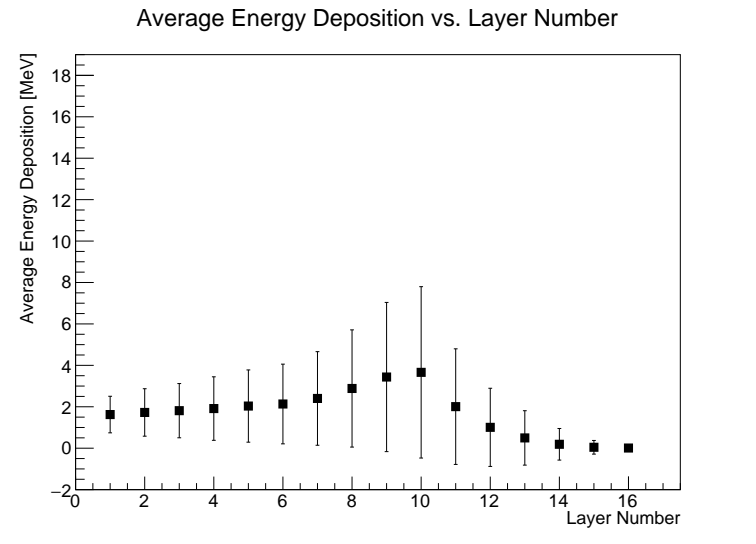 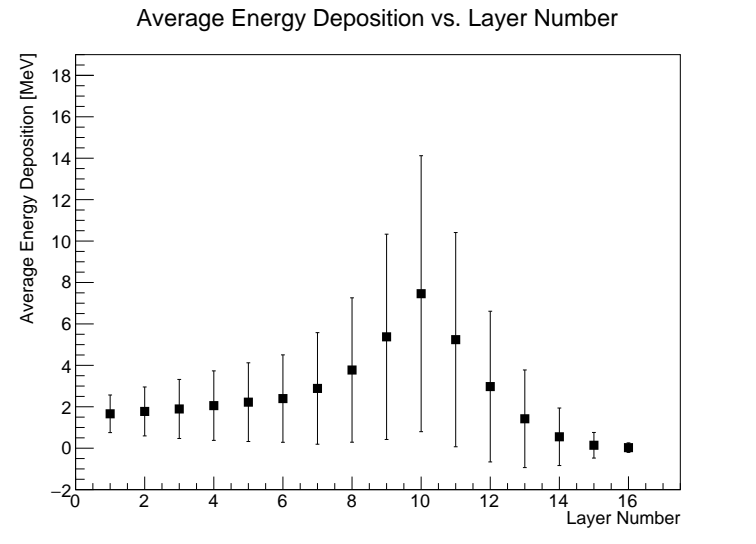 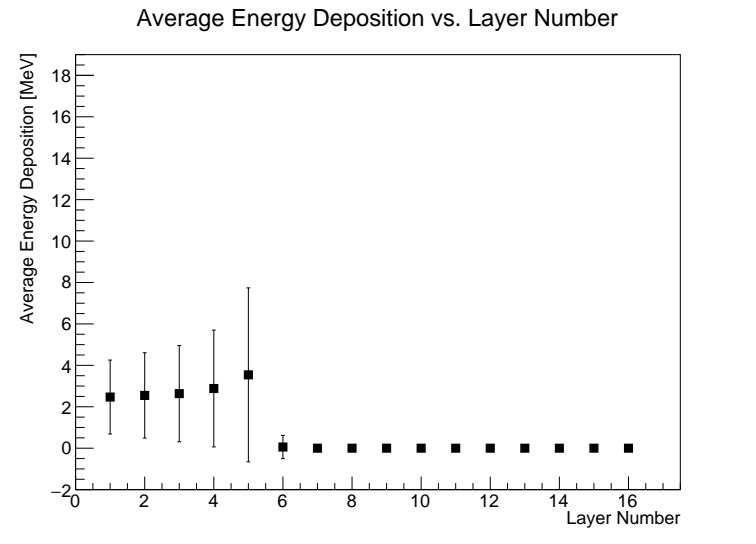 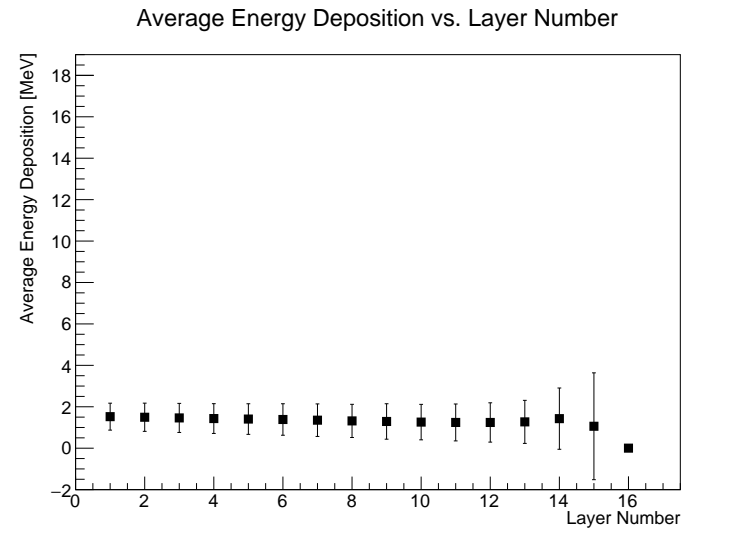 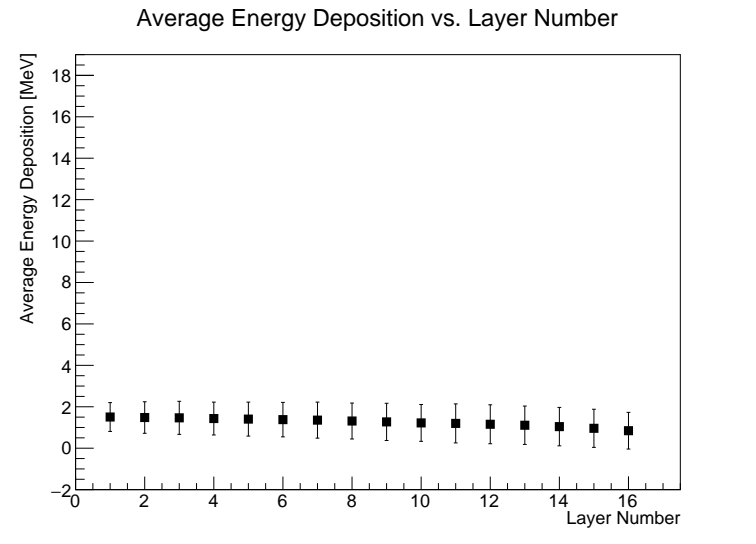 Qui sono presenti sia la BOX/Struttura di Al minimale del tracker  che un campo magnetico custom – particelle incidenti con θ=+- 15deg (distr. Isotropa ) partendo dalla posizione del centro del rivelatore
Simulazioni con il Chi2
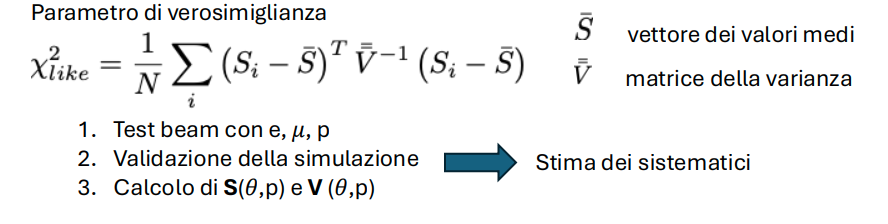 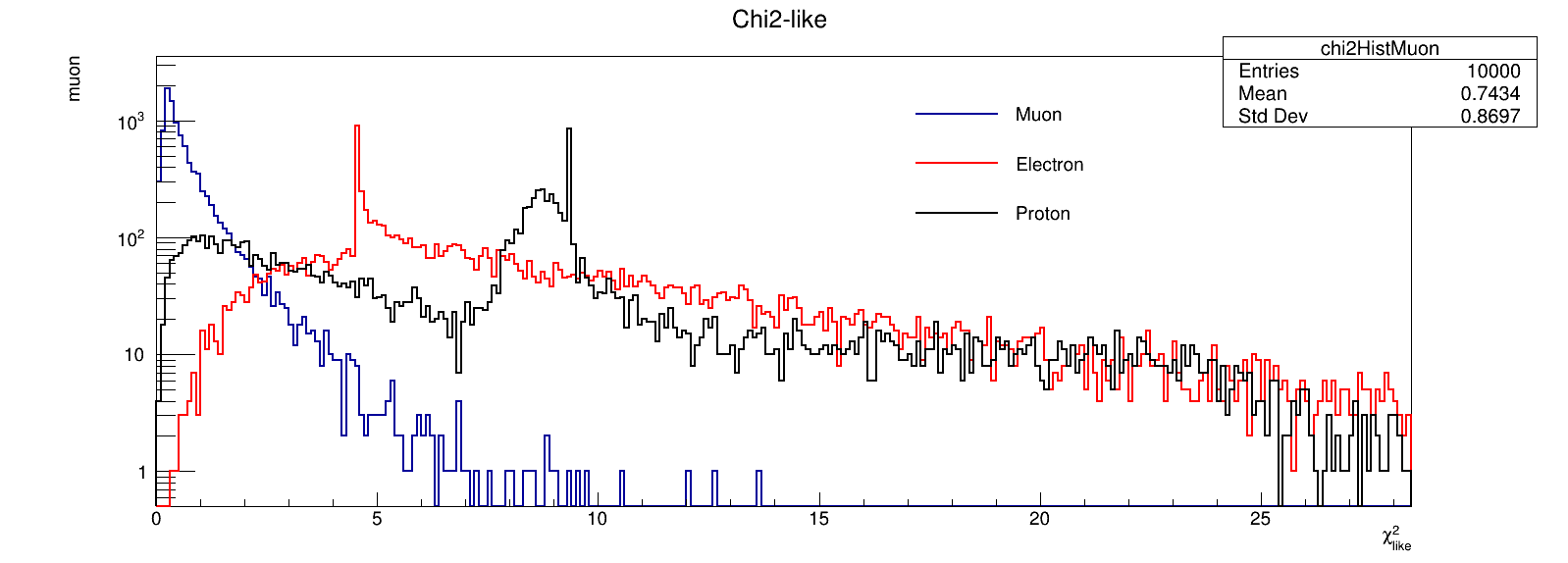 P=600 MeV/c
Chi2 integrato su tutti i theta a 100 e 300 MeV/c
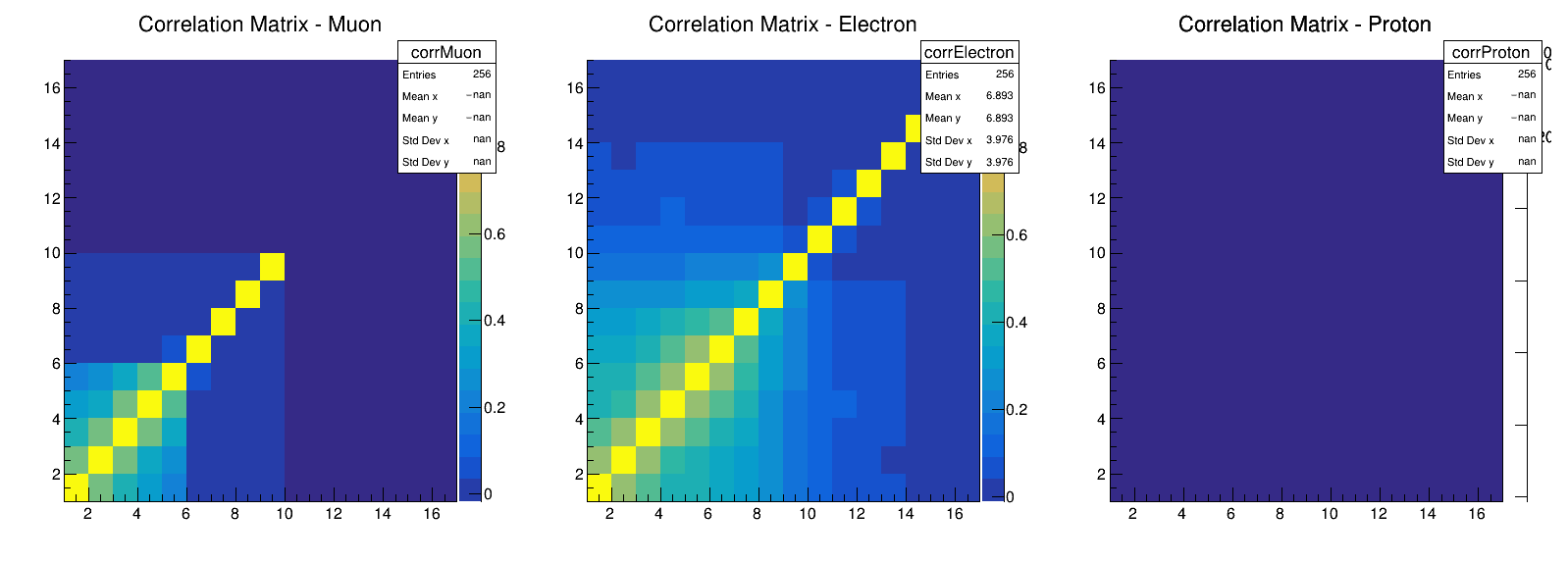 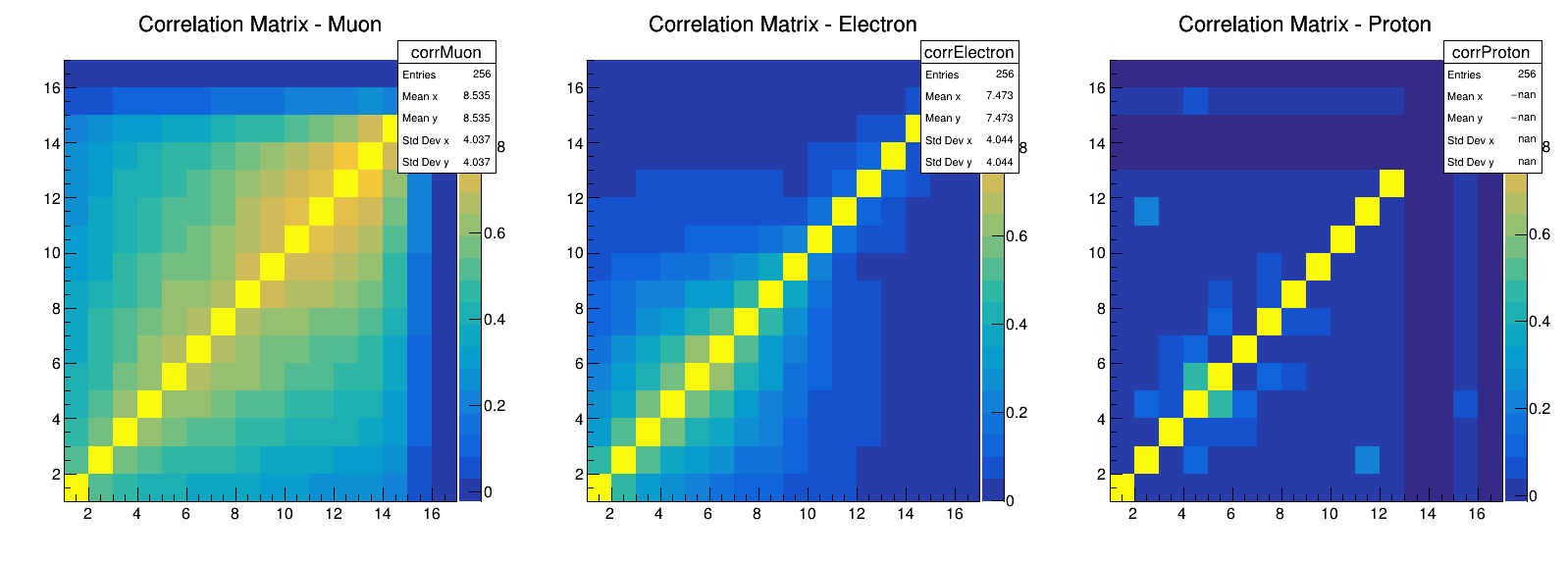 Chi2 integrato su tutti i theta a 600 e 1000 MeV/c
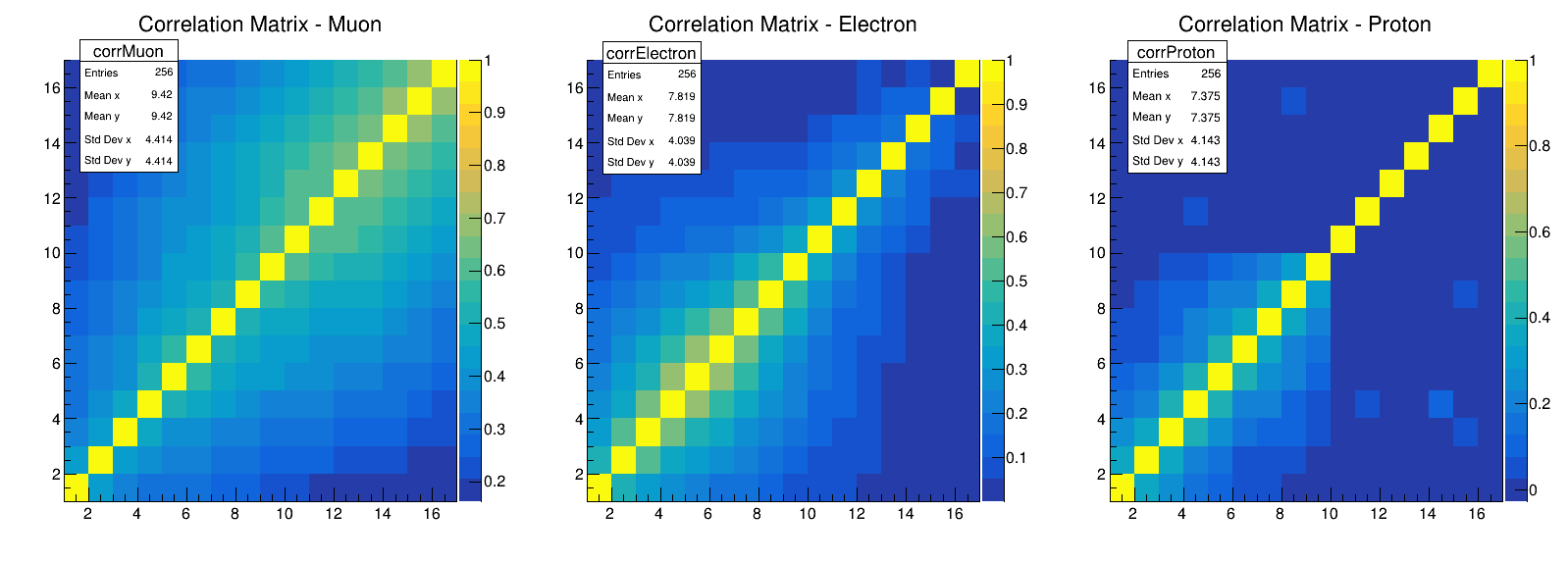 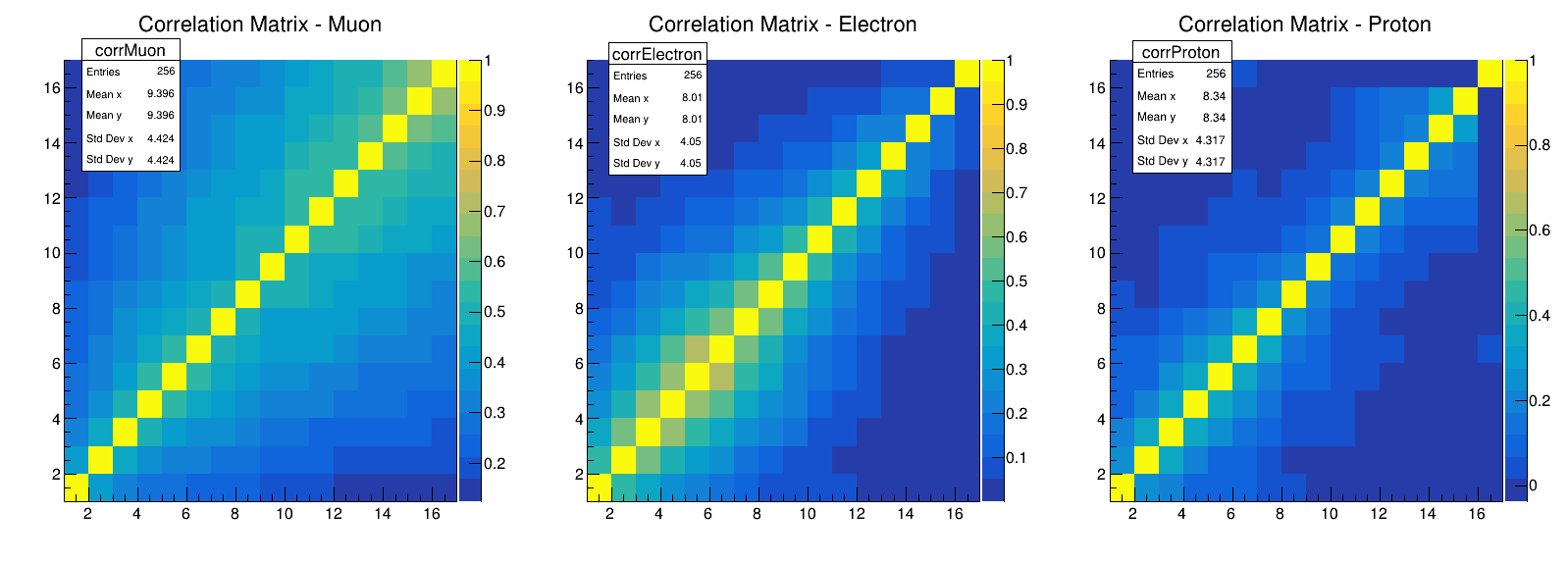